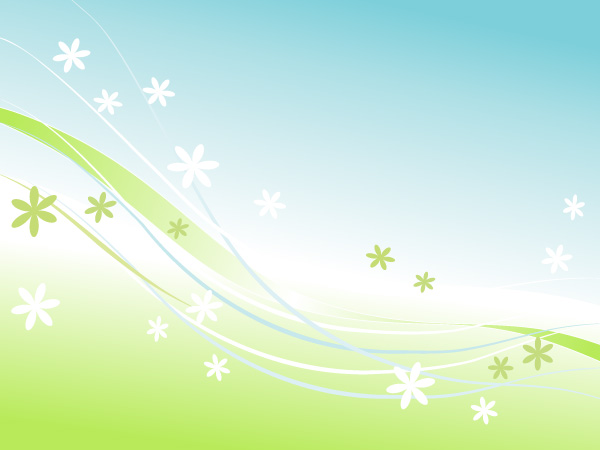 «Дидактический синквейн»
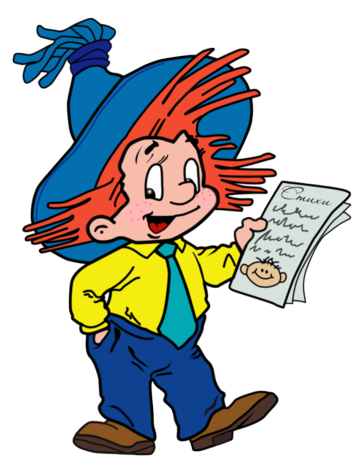 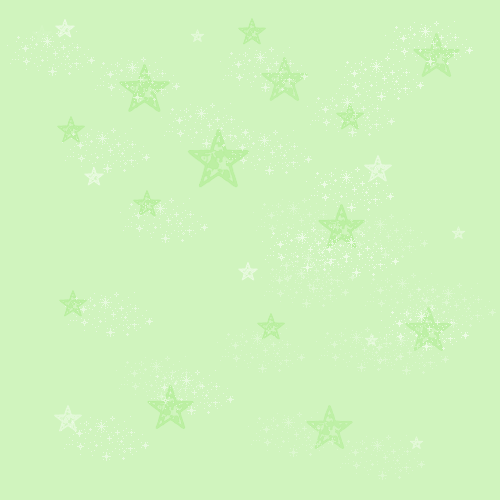 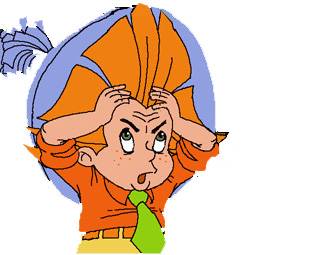 Что такое синквейн?
Кто ясно мыслит – тот ясно излагает.
(Античная поговорка)
Синквейн — слово французское, в переводе означает «стихотворение из пяти строк».
 Форма синквейна была разработана американской поэтессой Аделаидой Крэпси
Синквейн – это необычное стихотворение. Стихотворение, написанное в соответствии с определёнными правилами.
Сравнительно недавно педагоги стали применять синквейн для активизации познавательной деятельности и стали использовать его как метод развития речи.
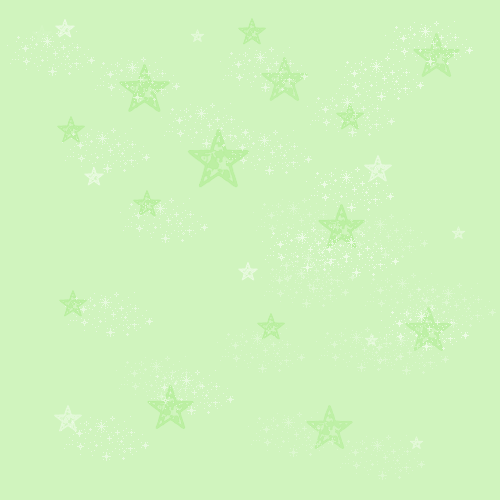 Синквейн  помогает пополнить словарный запас.

Синквейн  учит краткому пересказу, обогащает словарный запас

Синквейн  учит находить и выделять в большом объеме информации главную мысль.

Сочинение синквейна  – процесс творческий. Это интересное занятие помогает самовыражению детей, через сочинение собственных нерифмованных стихов.

Составить синквейн получается у всех.

Синквейн  помогает развить речь и мышление.
Синквейн  облегчает процесс усвоения понятий и их содержания.
Синквейн — это также способ контроля и самоконтроля (дети могут сравнить синквейны и оценивать их).
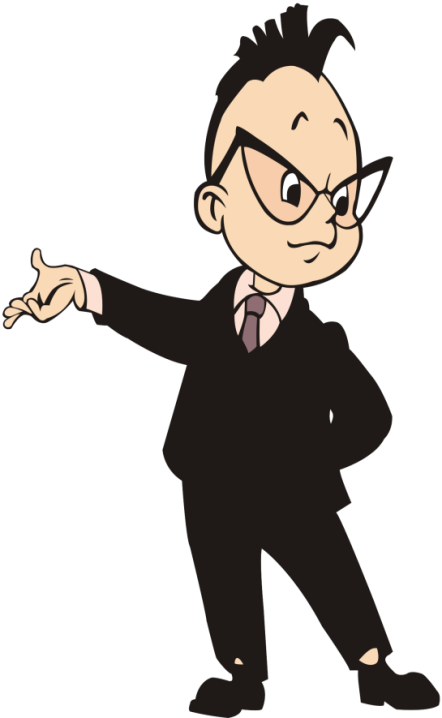 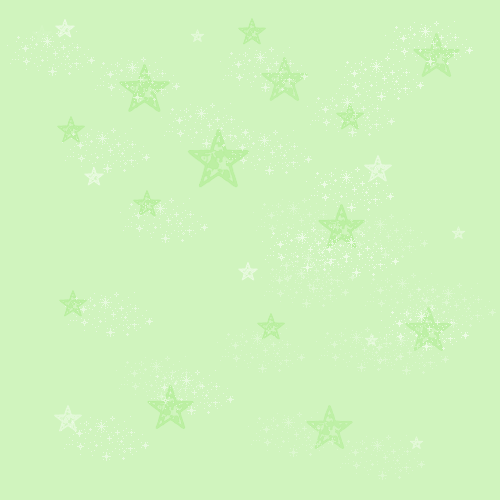 Чтобы составить синквейн, нужно :
 научиться находить в тексте, в материале главные элементы, 
 делать выводы и заключения, 
 высказывать своё мнение, 
 анализировать, обобщать, вычленять, 
 объединять и кратко излагать.
Можно сказать, что это полёт мысли, свободное мини-творчество, подчиненное определенным правилам.
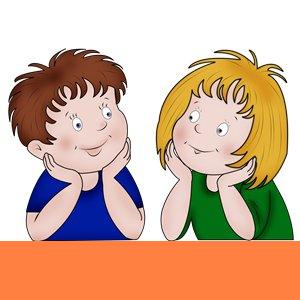 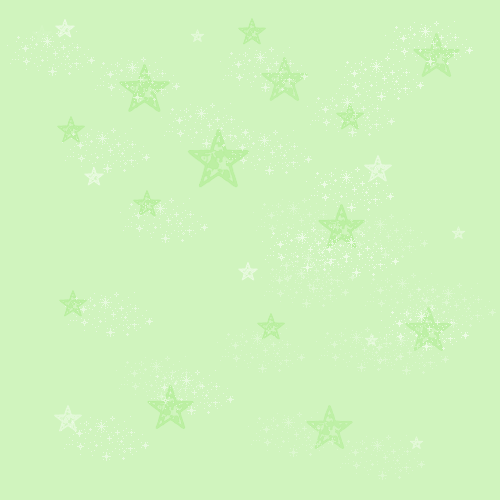 Этапы работы по составлению синквейна с детьми:

Знакомство с понятиями «слово-предмет», «слово-признак»,
 «слово-действие» различение понятий. Подбор слов признаков, действий знакомство с графическим обозначением понятий.

Знакомство с понятием «предложение»

Знакомство с алгоритмом стихотворения.

Совместное составление стихотворения с педагогом, с родителями

Выразительное рассказывание стихотворения.
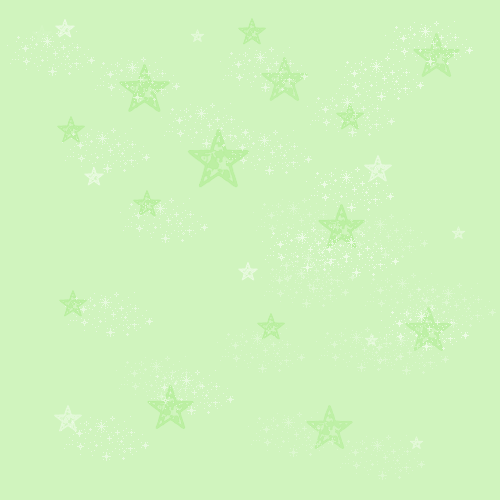 Правила составления синквейна.
Синквейн состоит из 5 строк;

 Его форма напоминает ёлочку.
1 слово
2 слова
3 слова
4 слова
1 слово
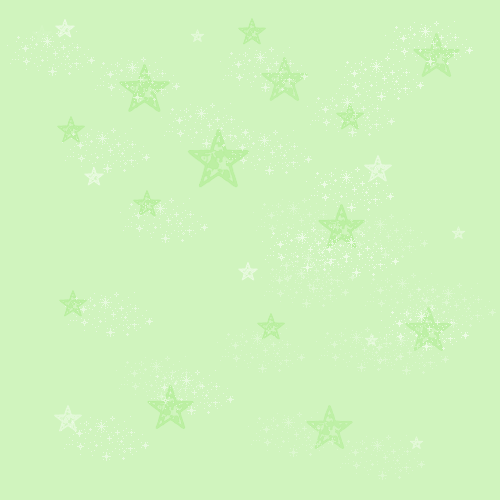 1 строка
1 слово – заголовок. Это существительное или местоимение. (Кто? Что?)
2 строка
2 слова Это прилагательные. 
(Какой? Какая? Какое? Какие?)
3 слова Это глаголы. 
(Что делает? Что делают?)
3 строка
4 слова Это фраза, в которой выражается личное  мнение к предмету разговора.
4 строка
5 строка
1 слово Вывод, итог. Это существительное. 
(Кто? Что?)
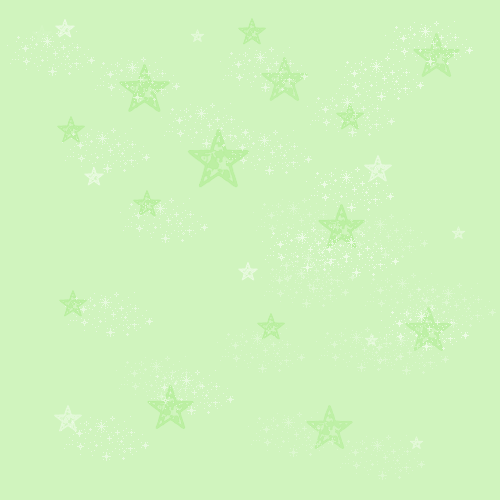 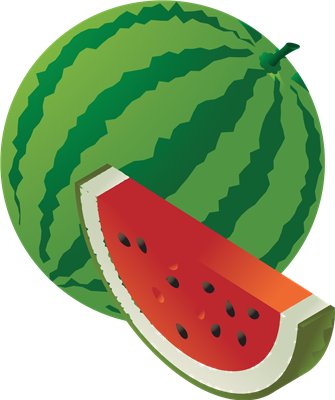 1. Арбуз
2. Круглый, вкусный
3. Катится, растет, зреет
4. Арбуз – это большая ягода.
5. Лето
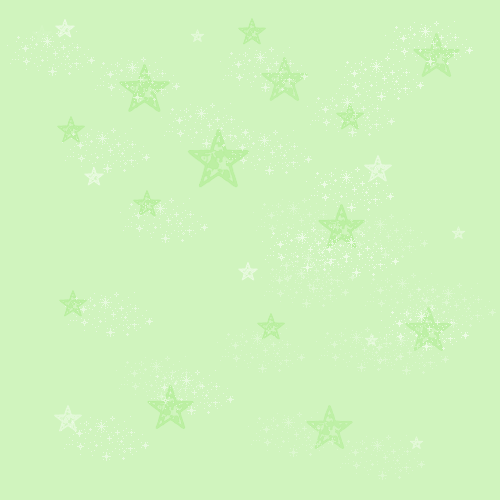 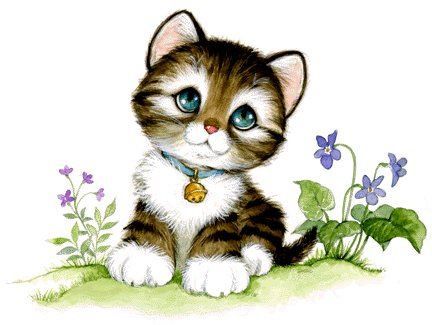 1. Кошка
2. Пушистая, ласковая
3. Мурлыкает, играет, бегает
4. Наш любимый домашний питомец
5.  Животное.
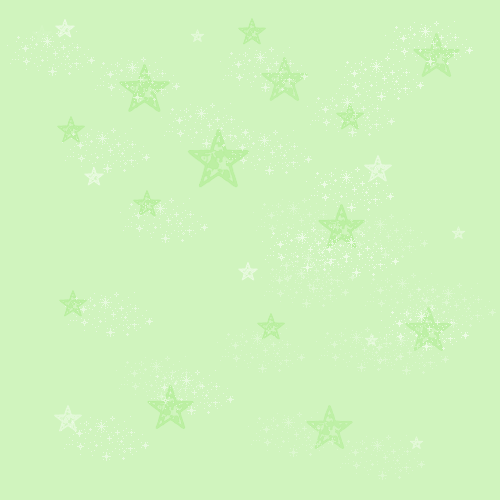 Работа в группах
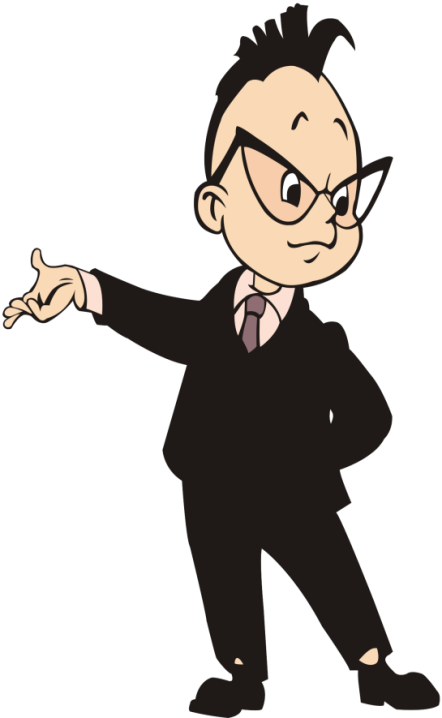 1 слово
2 слова
3 слова
4 слова
1 слово
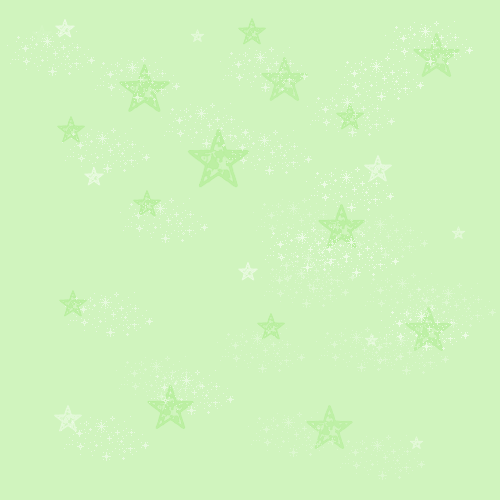 Спасибо 
за внимание